Guidance for Video/Audio in PowerPoints
1. Open the folder and copy all the files.
2. Paste the copied files into a new folder.
3. Open the PowerPoint file, enable editing and enter presentation mode (start the slide show). Go to slide 3 and the backing track will start automatically.
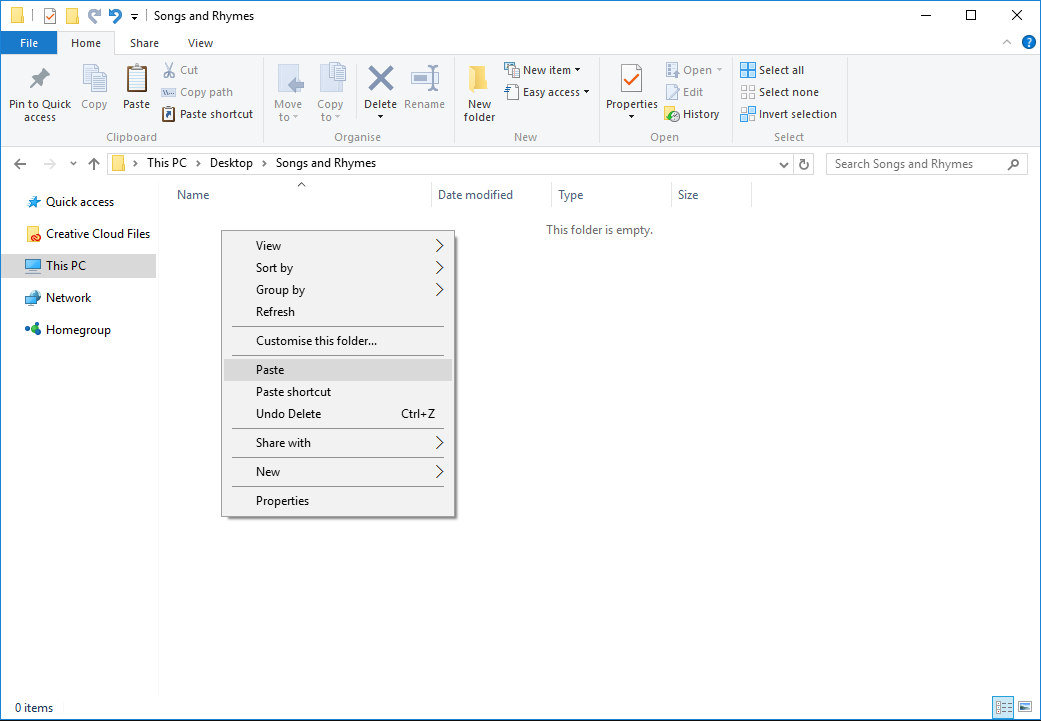 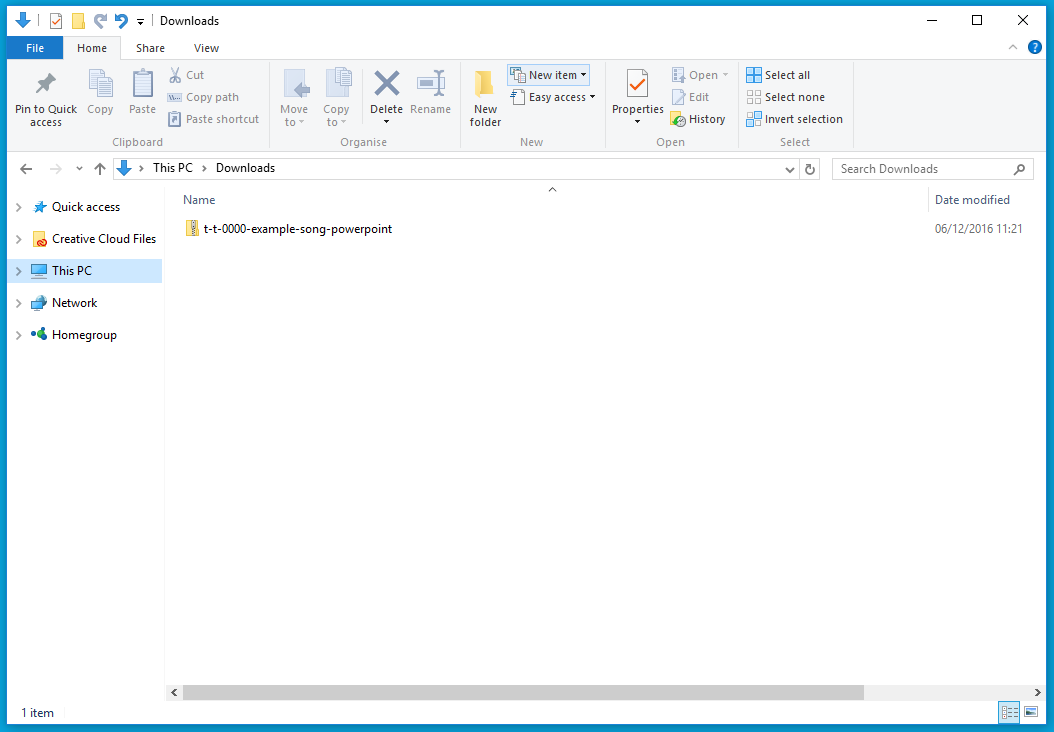 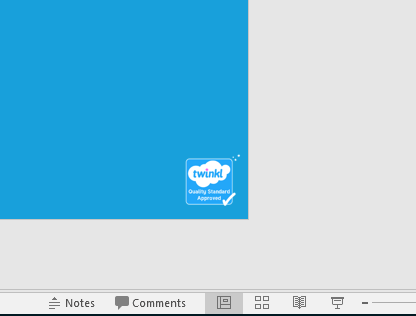 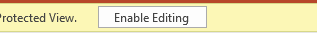 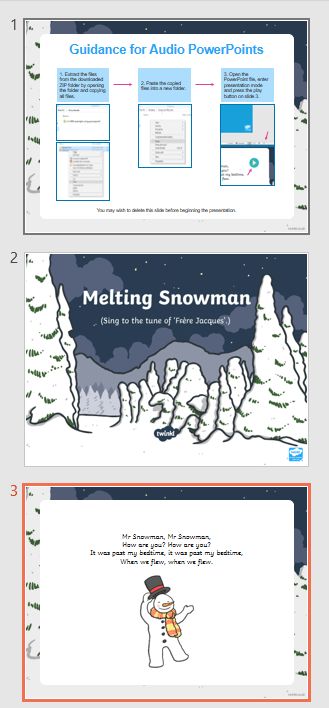 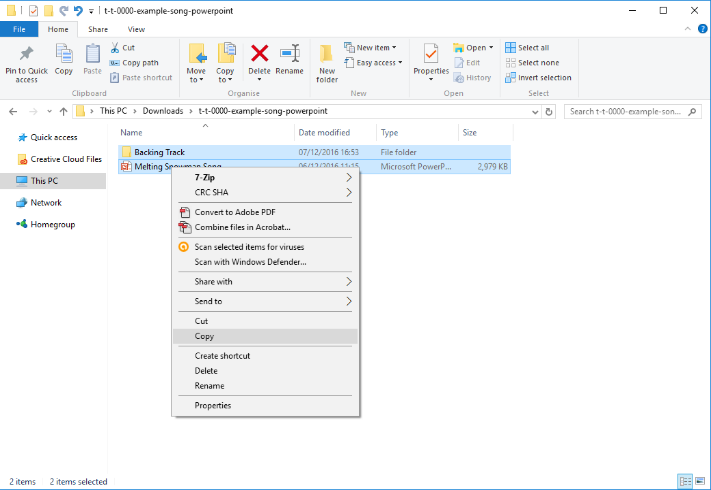 Please note the embedded audio may not be compatible with early versions of PowerPoint.
You may wish to delete this slide before beginning the presentation.
Here’s a little pattern. Can you see,
What the next colour’s likely to be?
A red one, then blue one, red again, 
Blue one, red one and what comes then?
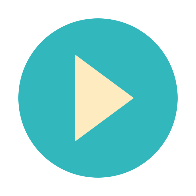 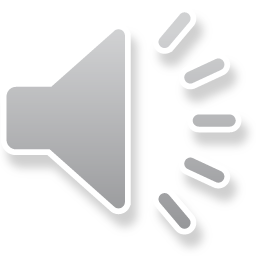 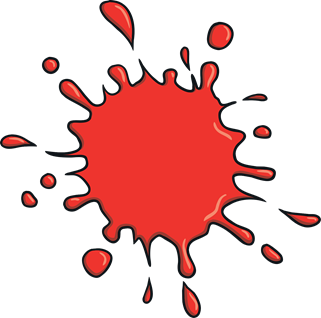 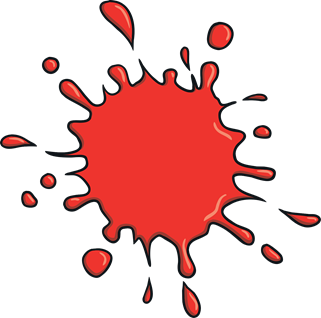 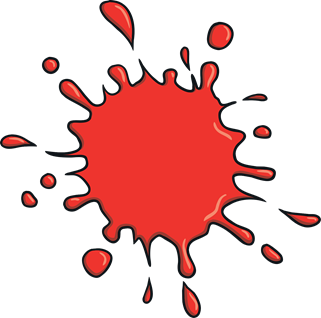 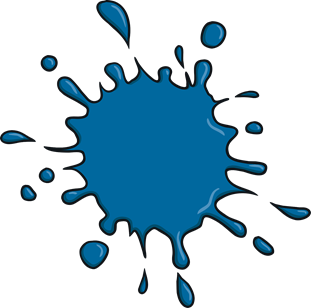 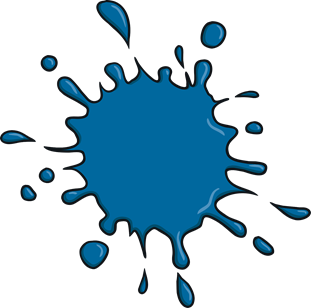 Here’s a little pattern. Can you see,
What the next colour’s likely to be?
A black one and white one, black, white, black,
Will this pattern then stay on track?
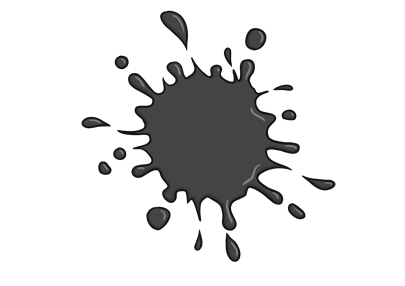 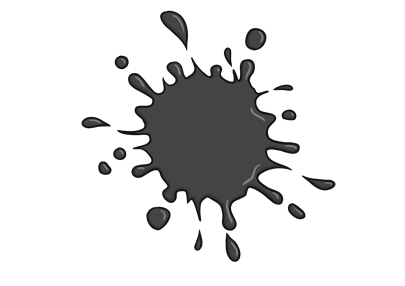 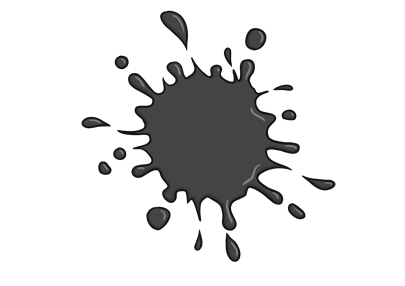 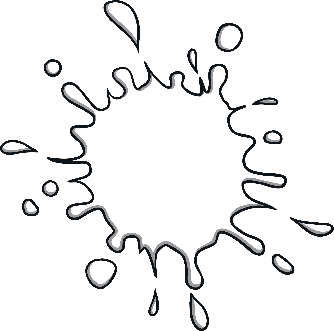 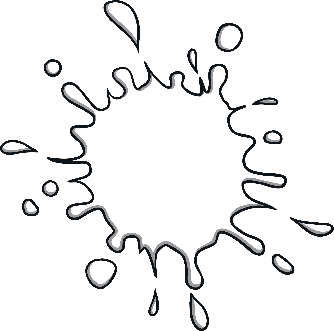 Here’s a little pattern. Can you see,
What the next colour’s likely to be?
Green and yellow first, then red and green,
What’s the pattern? What does it mean?
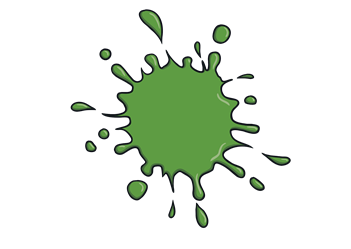 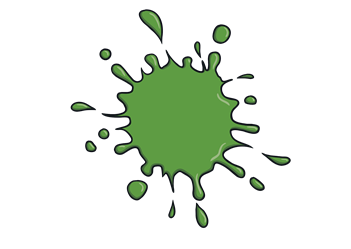 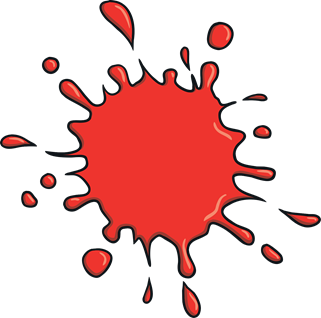 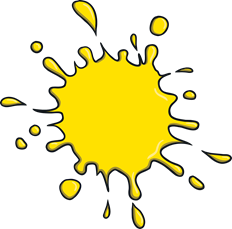 Here’s a little pattern. Can you see,
What the next colour’s likely to be?
Orange, red and yellow. Can you guess,
Orange, red… and what will come next?
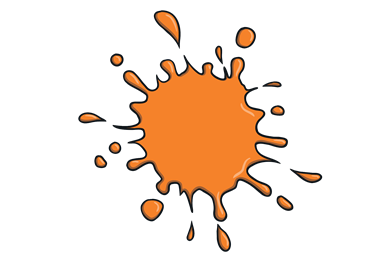 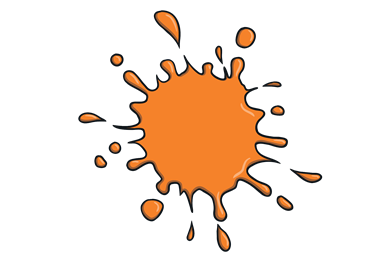 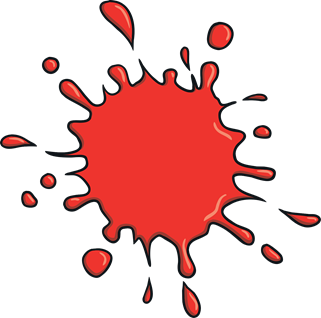 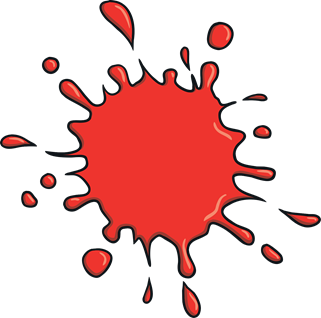 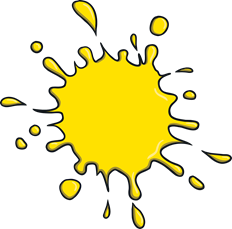